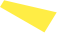 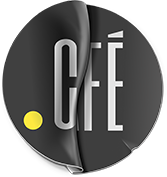 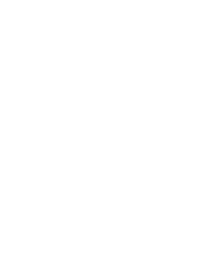 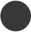 Кофе-корнер как неотъемлемая составляющая современного офиса
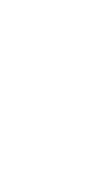 Вера Резникова, управляющий партнер Dot Cafe
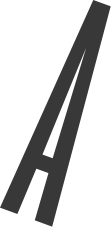 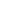 Dot Café 

новый, 
гибкий формат 
мини-кофеен,
который 
органично 
встраивается в интерьер офиса
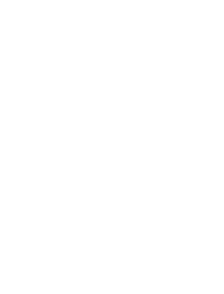 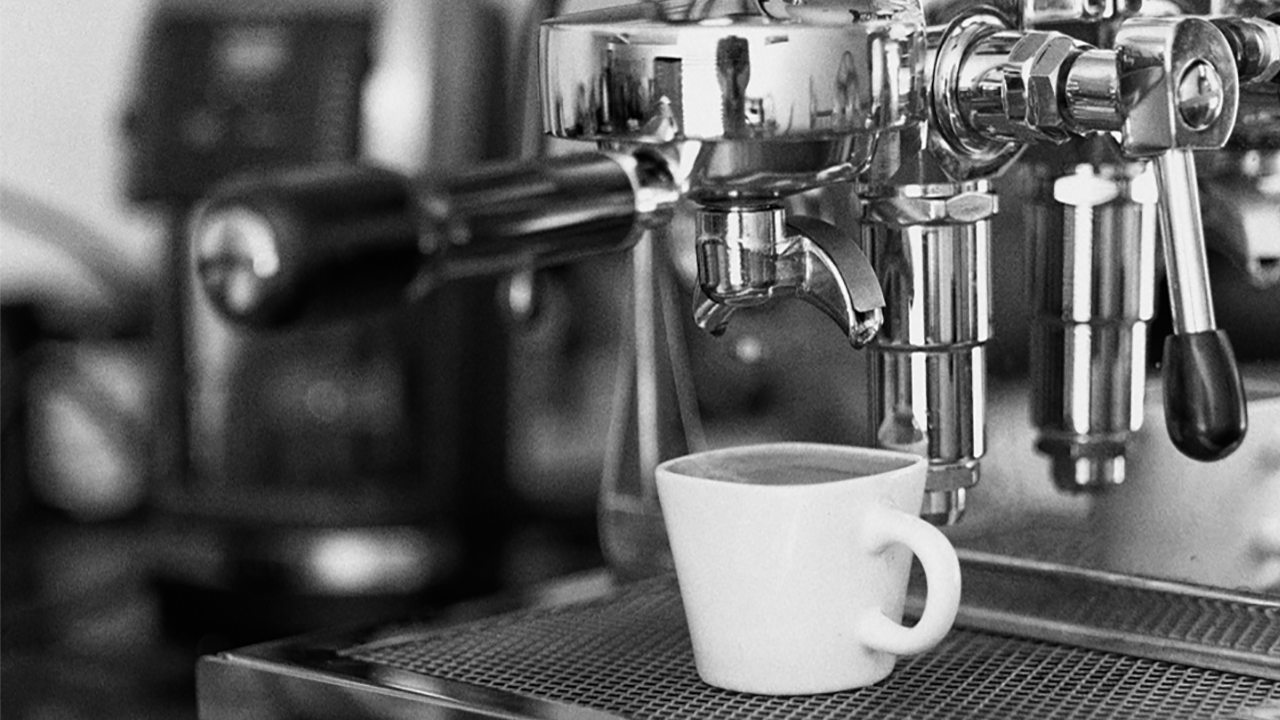 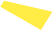 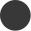 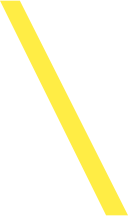 Сотрудники офиса будущего
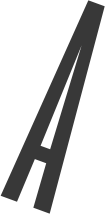 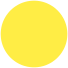 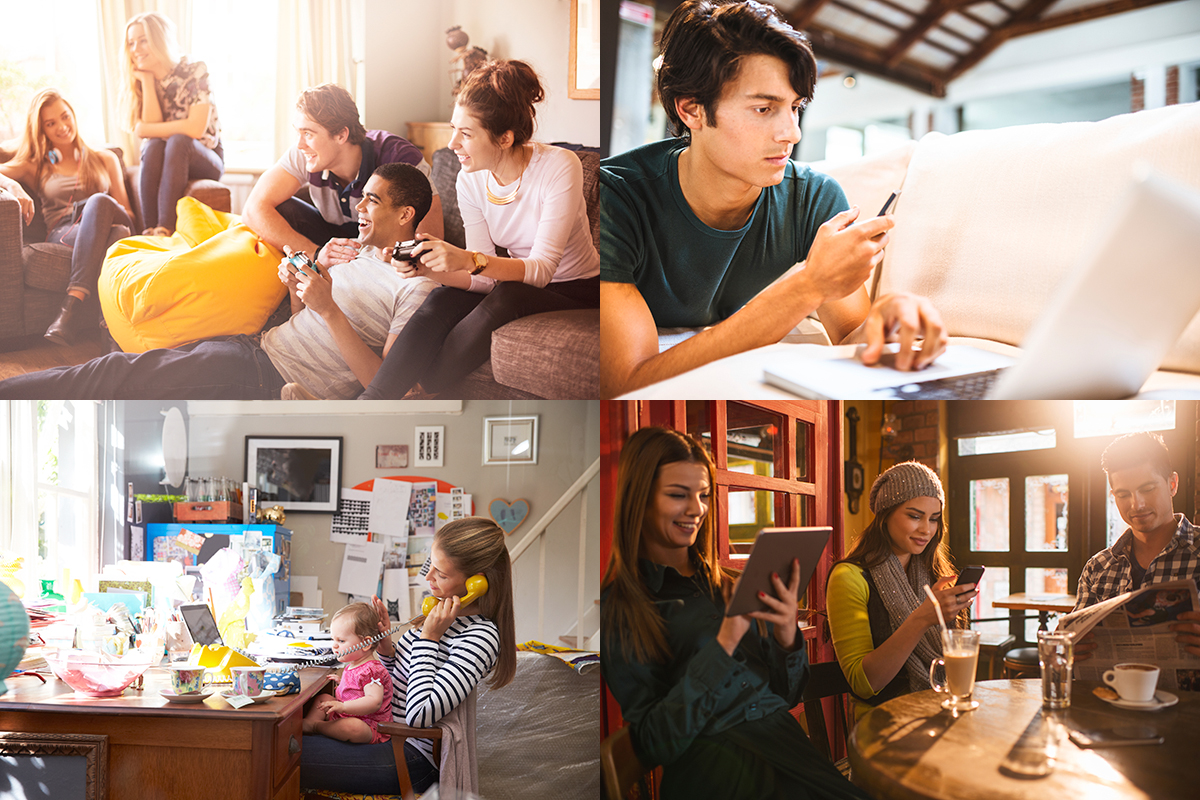 Миллениал и 
его мотивация
Ценности:
Саморазвитие
Самореализация
Социализация
Творчество и нестандартные задачи
Быстрый результат
Гибкий график
Корпоративная культура, причастность к чему-то большому и важному
Комфортное офисное пространство
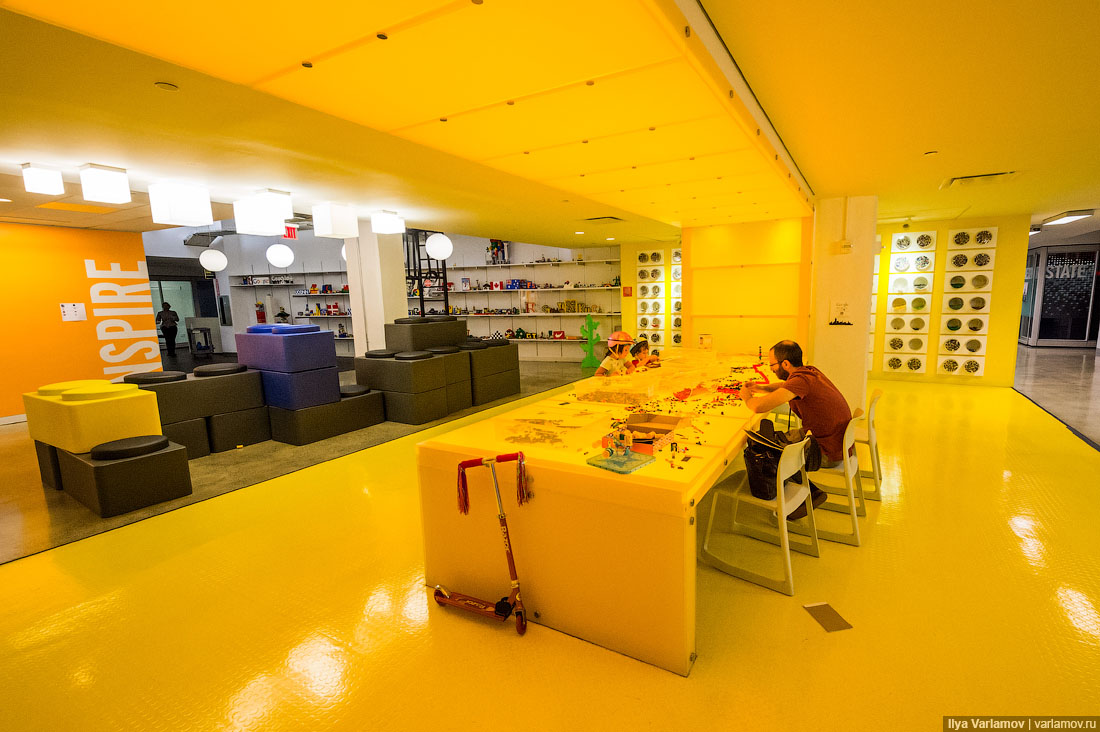 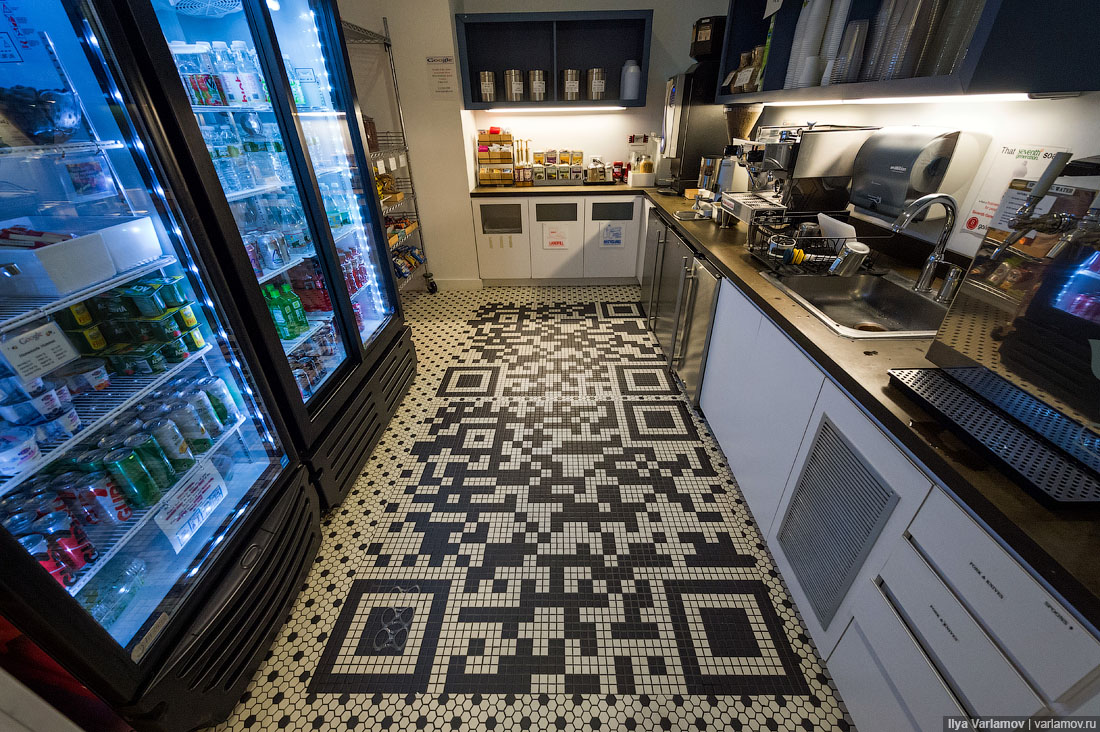 Как миллениал меняет офис
Потребности:
Многофункциональный «неофисный» офис
Помещения для собраний и брейнстормингов
Места для уединенной работы
Игровые зоны
Лаундж-зоны
Возможность заняться спортом и здоровьем
Доступ к качественной еде
Наличие вкусного кофе
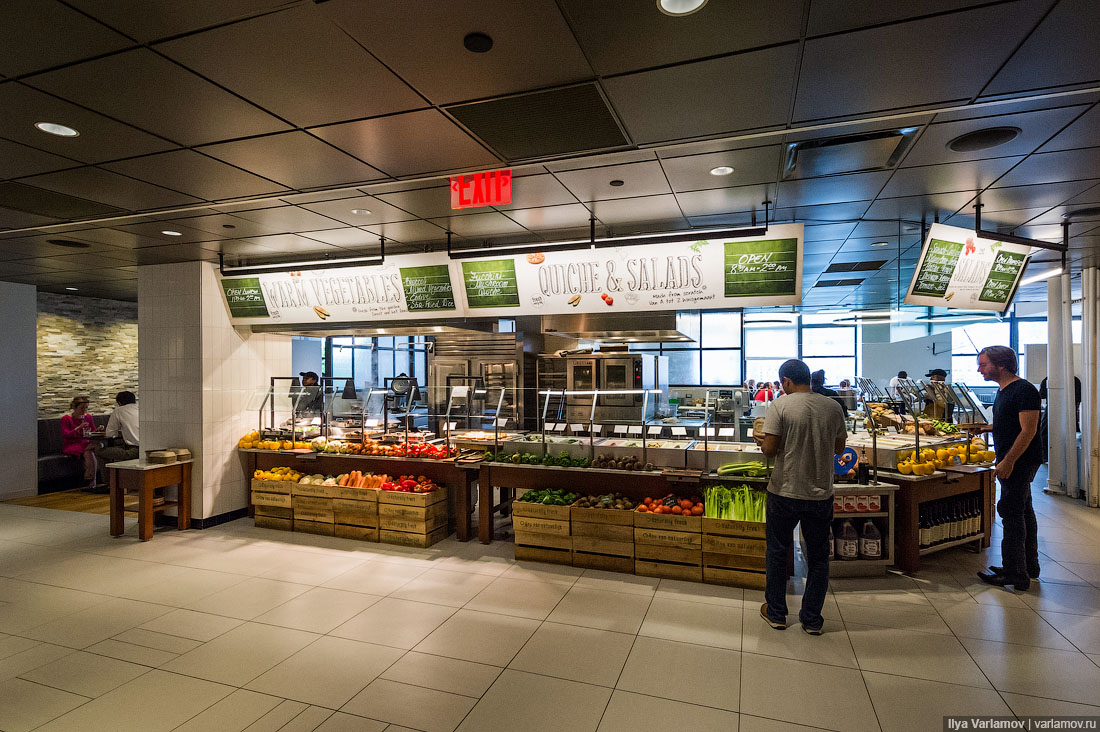 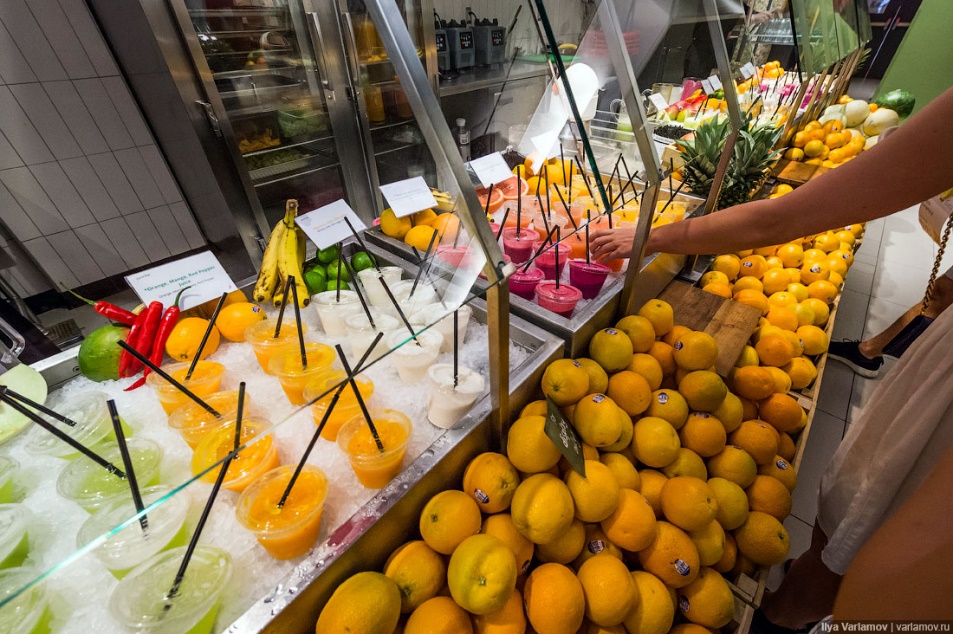 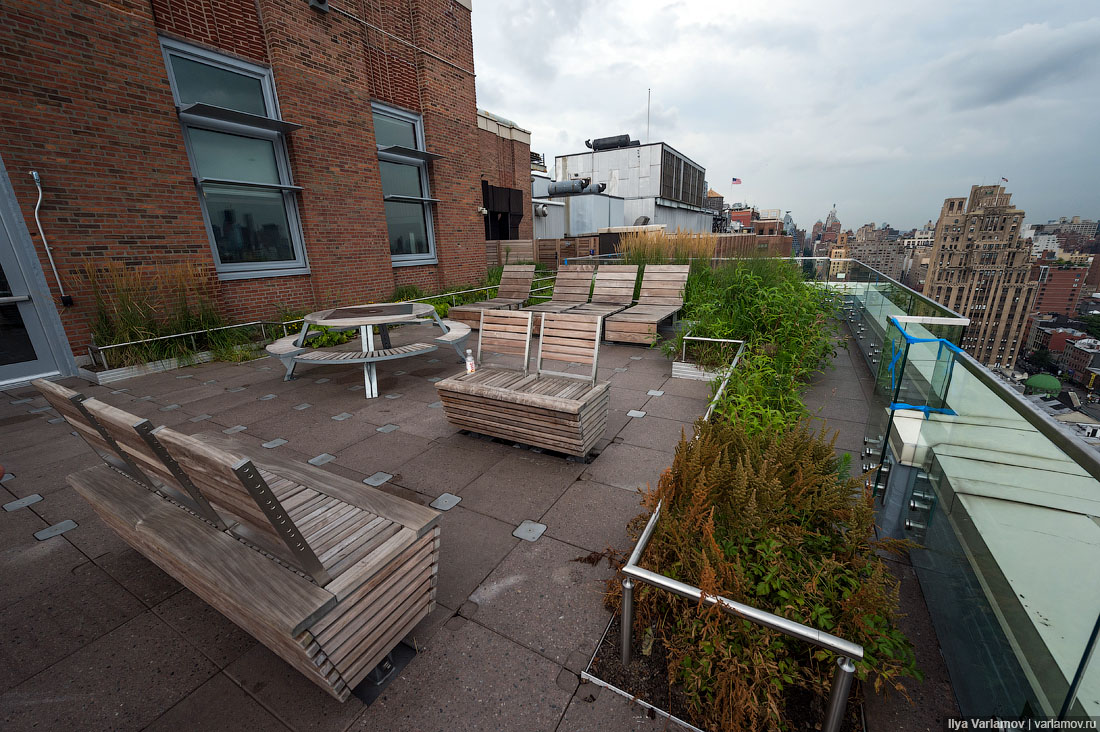 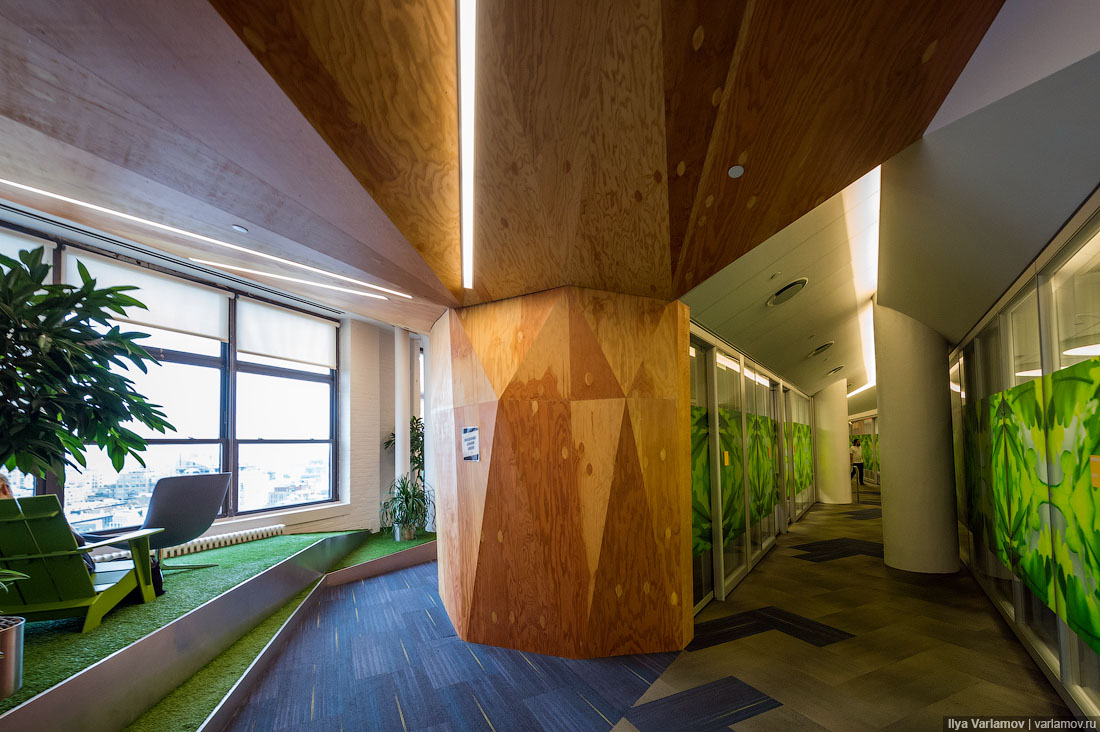 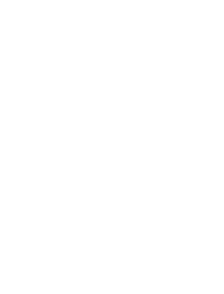 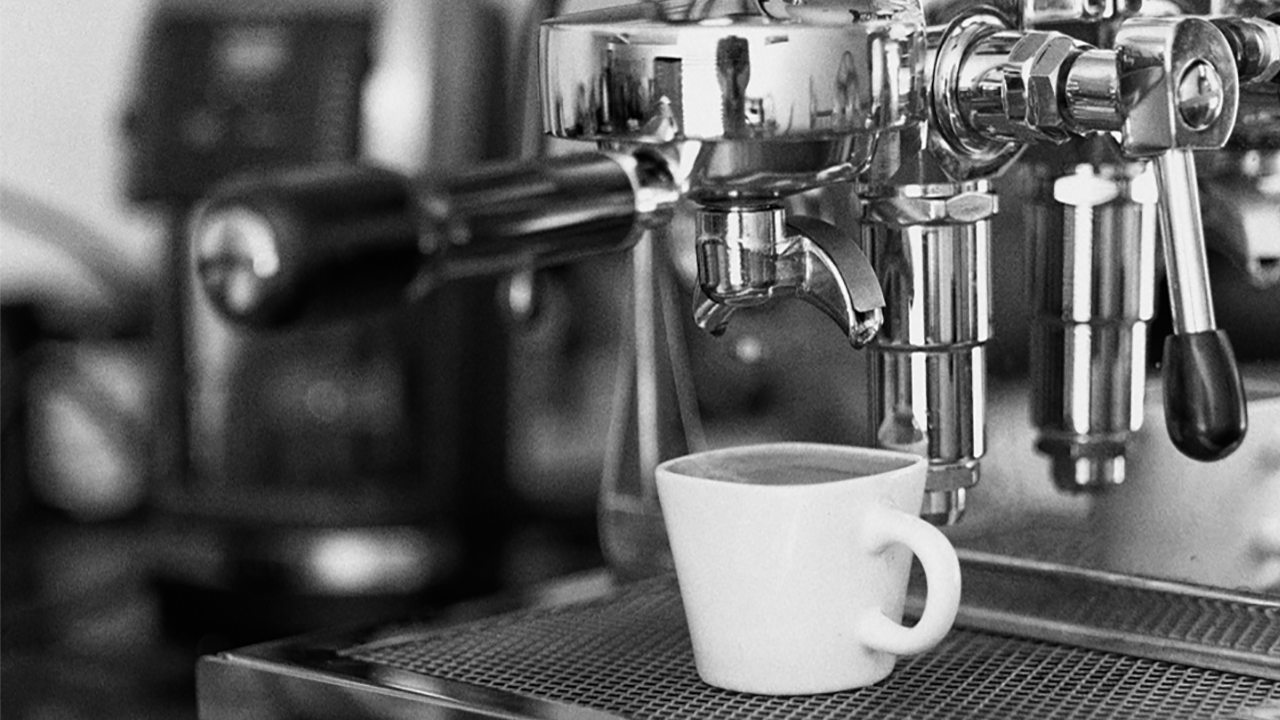 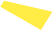 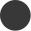 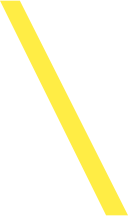 Кофе – это настроение
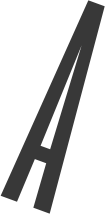 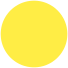 Цифры и факты:
В России в 2019 году кофе вне дома пьют чаще, чем в Италии и Франции*

Кофе – это хорошая эмоция и настрой на свершения**

Потребление кофе среди миллениалов выросло в 2 раза за последние 10 лет – они хорошо разбираются в кофе***
* Исследование The NDP Croup https://www.vedomosti.ru/ business/articles/2019/05/23/802320-rossiyane-kofe
** https://www.foodnavigator-usa.com/Article/2016/04/26/Millennials-chose-coffee-based-on-emotional-elevated-needs-survey
*** http://gustocafeteria.ru/pokolenie-millenialov-i-kofe-brejki/
Кофе в офисах
84% любителей кофе считают, что возможность иметь кофе в офисе очень важно, а 52% хотели бы, чтобы он был более высокого качества*










* По исследованию, проведенному KLD Coffee Importers
Кофемашина с бесплатным кофе в офисе:
маленький выбор напитков
спорный вкус
Сетевой кофе-пойнт или кофейня на 1 этаже БЦ:
нет возможности влиять на качество напитка
нет возможности кастомизировать
нет социализации с коллегами
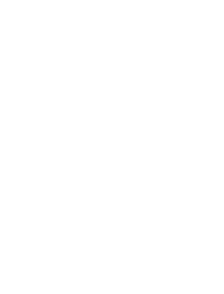 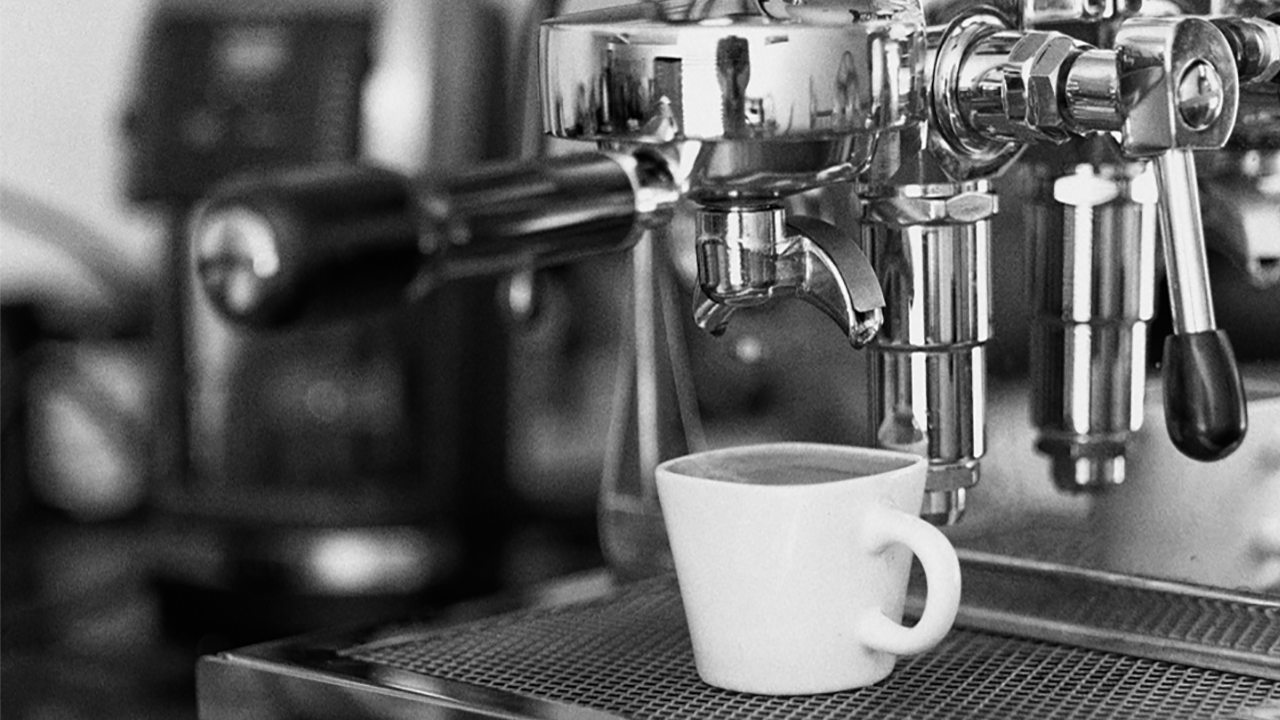 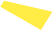 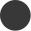 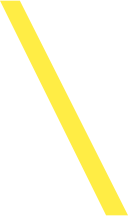 Dot Café и мотивация
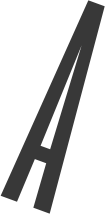 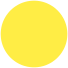 Что мы делаем:
добавляем красоту и уют
кастомизируем дизайн
создаем дружескую атмосферу
участвуем в праздниках, акциях
подбираем программу лояльности
проводим мастер-классы
чутко реагируем на пожелания сотрудников
следим за тенденциями
готовим очень вкусный кофе
Кофе-корнер Dot Café как инструмент мотивации сотрудника
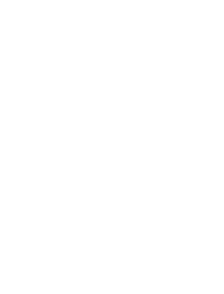 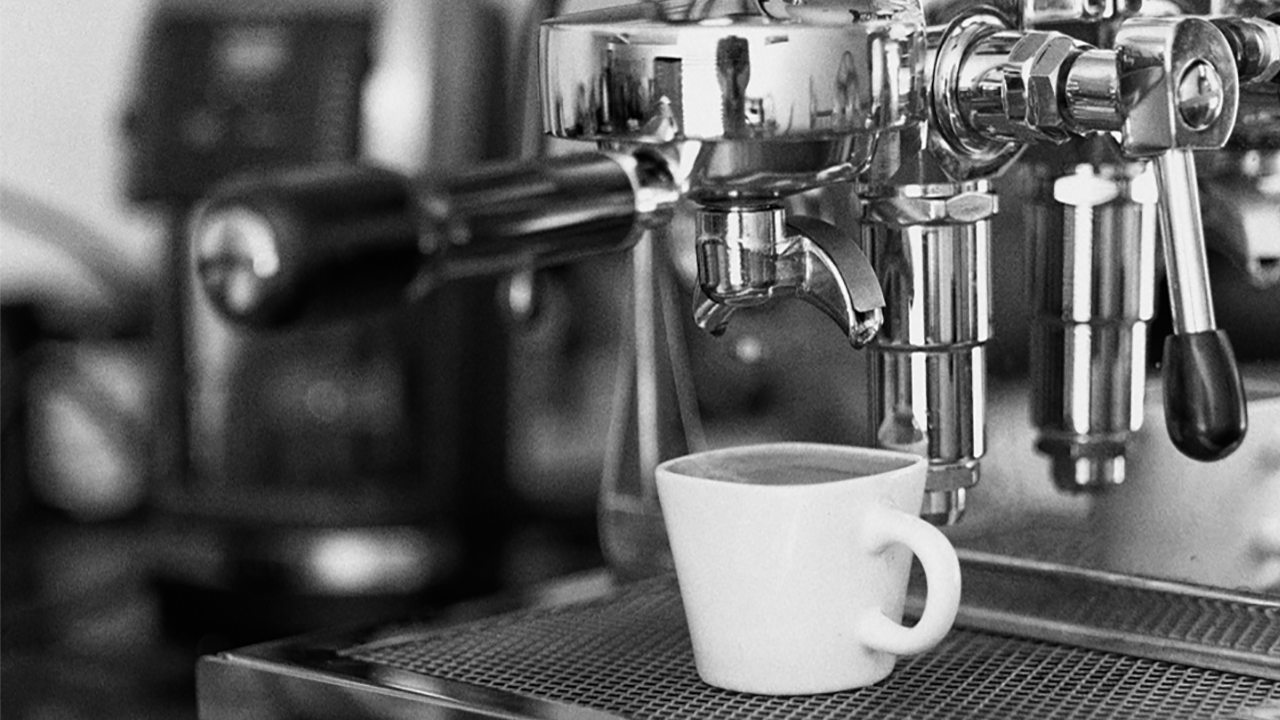 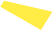 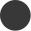 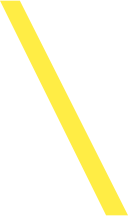 Еще немного важной информации
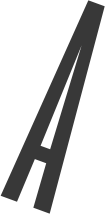 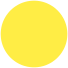 Что нам нужно:
5-6 м2
8 кВт энергии
«мокрая точка» - опционально
Хорошие новости!
Бюджет – 0 Р
Все заботы мы берем на себя
Различные варианты финансового взаимодействия – от «полностью за счет сотрудника» до «полностью за счет компании»
субаренда
https://dot-cfe.com/
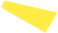 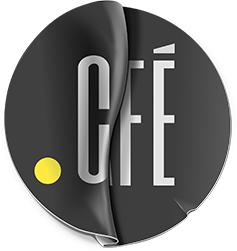 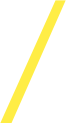 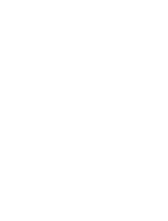 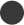 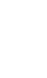 Спасибо за внимание!
+7 495 920 38 33
hello@dot-cfe.com
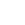 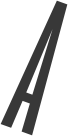